Сетевые мероприятия, инициируемые образовательными учреждениями Университетского округа НИУ ВШЭ
Муниципальное автономное общеобразовательное учреждение гимназия № 9 
г.Березники Пермского края
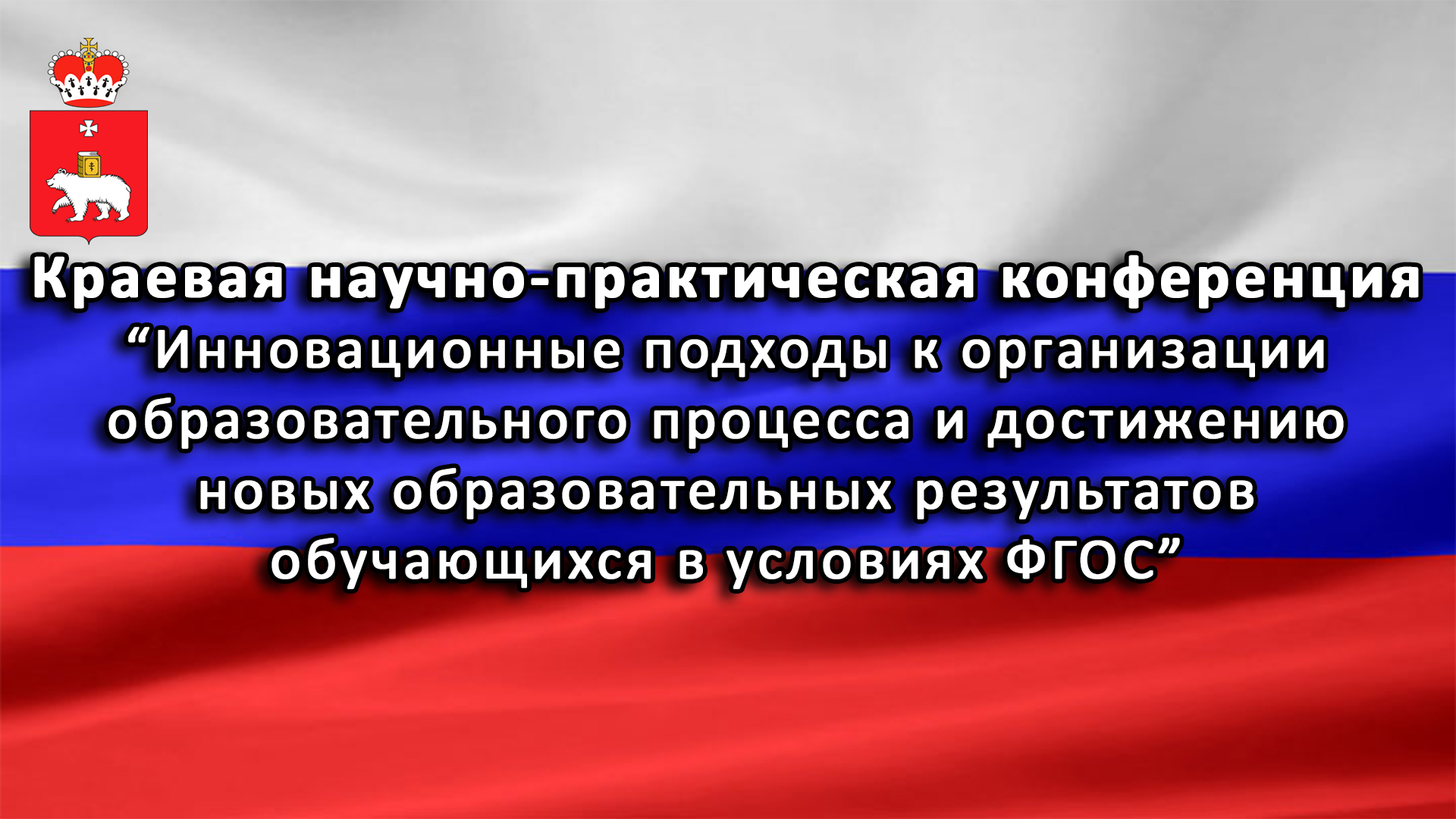 методическая работа
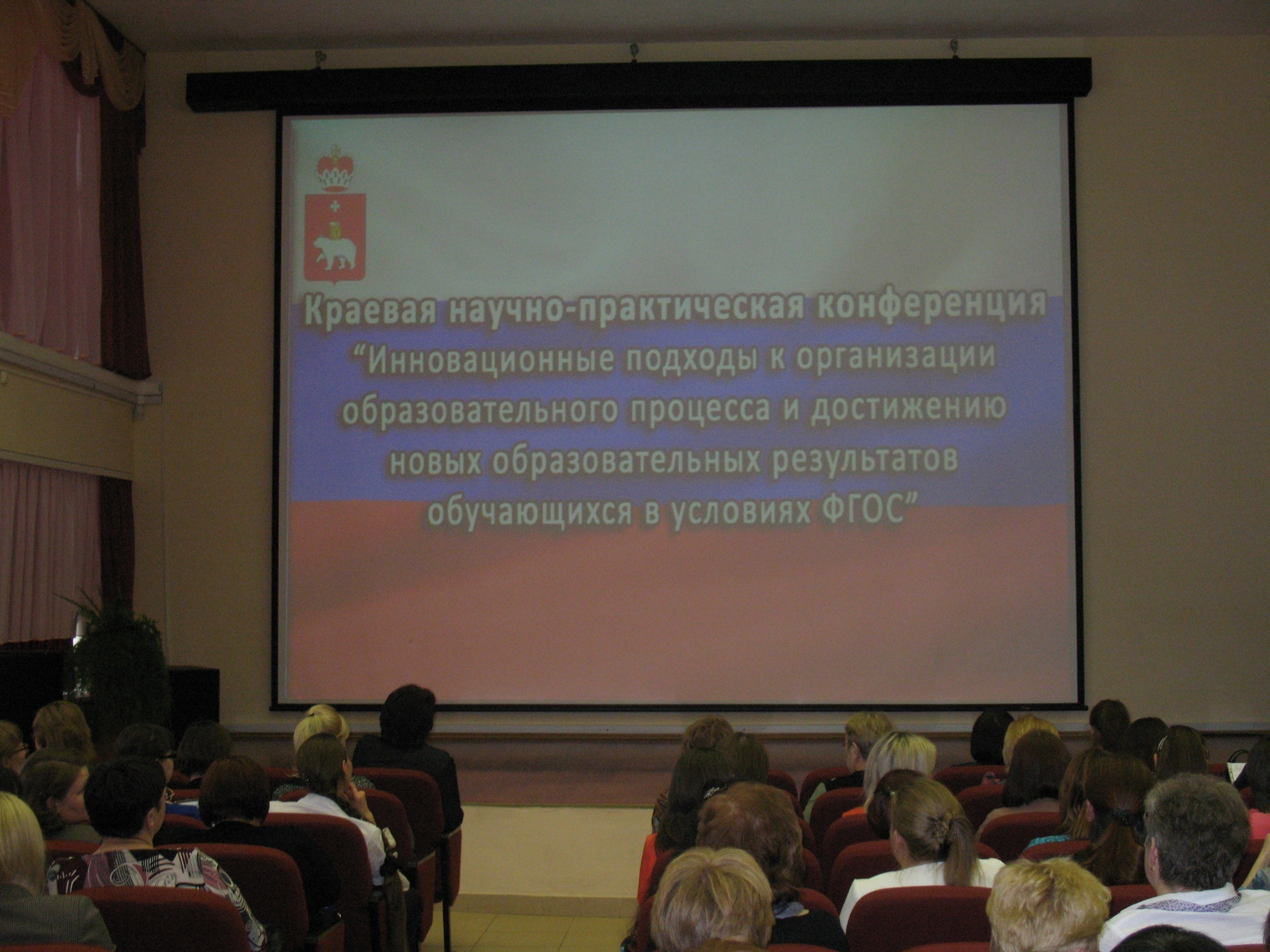 ПЛЕНАРНОЕ ЗАСЕДАНИЕ
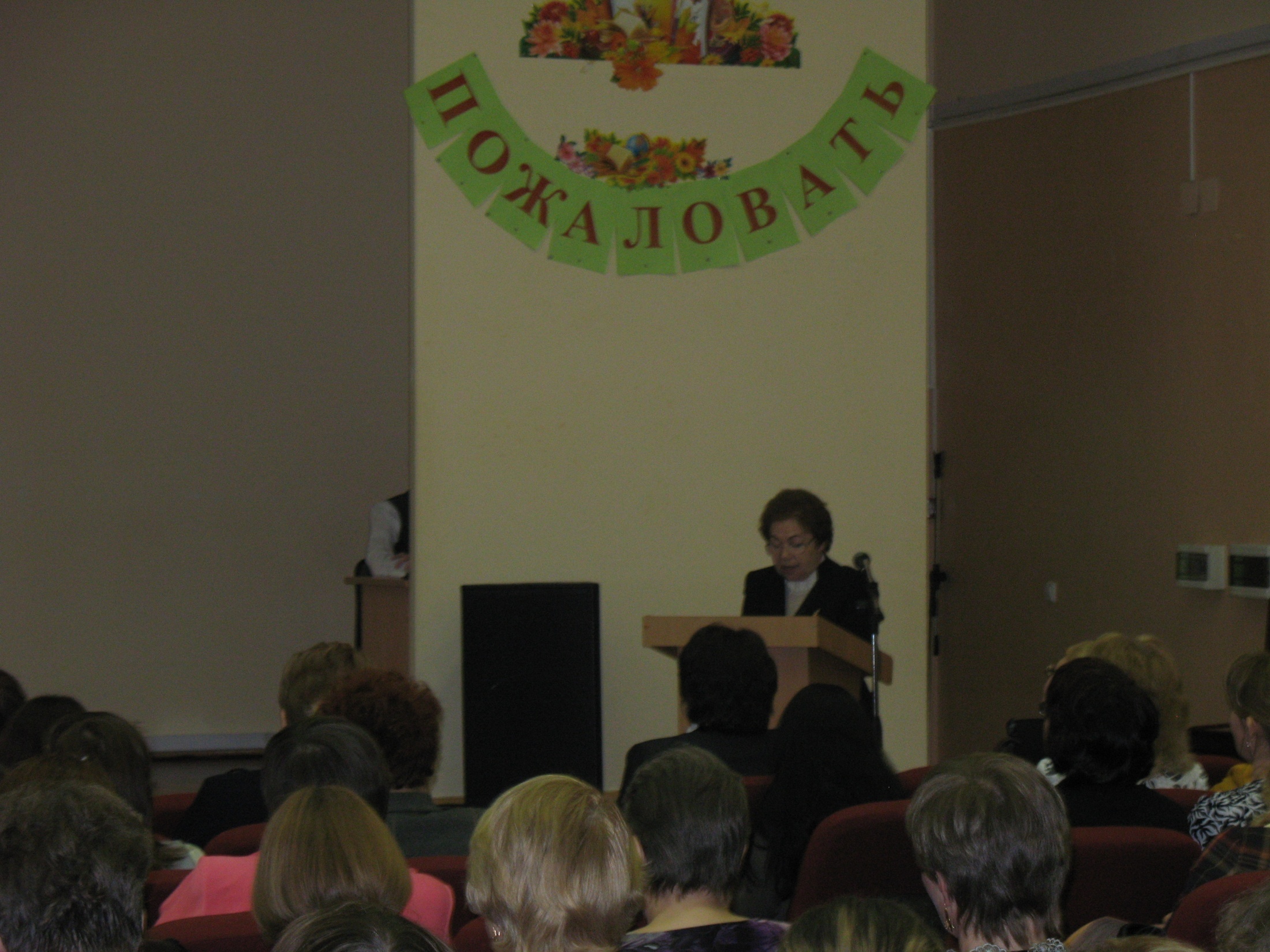 Воспитание в современной образовательной среде
Густокашина Людмила Анатольевна, ректор АНО ДПО «ОИПО», доцент, Заслуженный учитель России
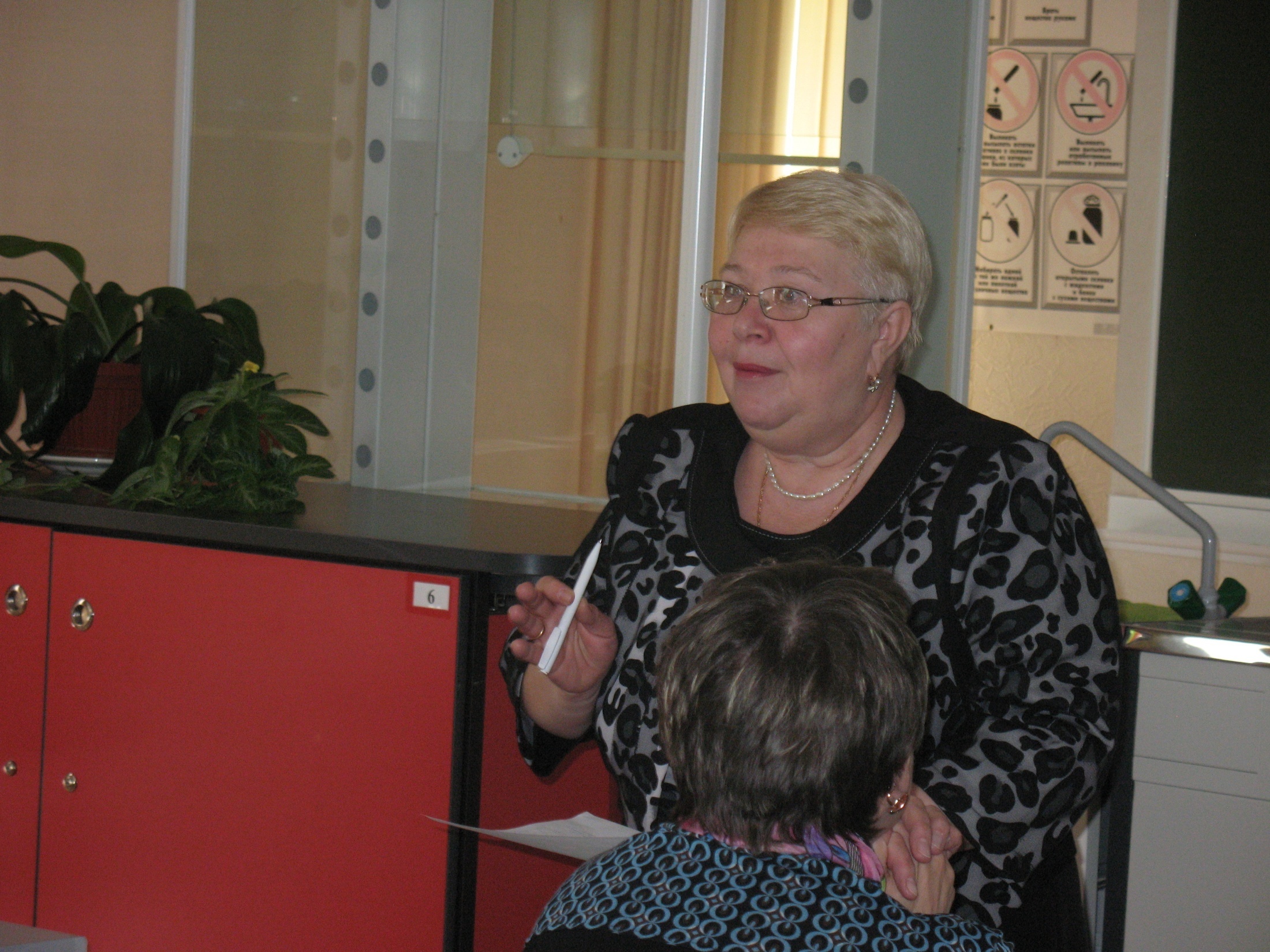 Профессиональный стандарт «Педагог» как инструмент формирования 
педагогической культуры в условиях реализации ФГОС
Августинович Вера Михайловна, заведующий  учебной частью АНО ДПО «ОИПО», Заслуженный учитель России
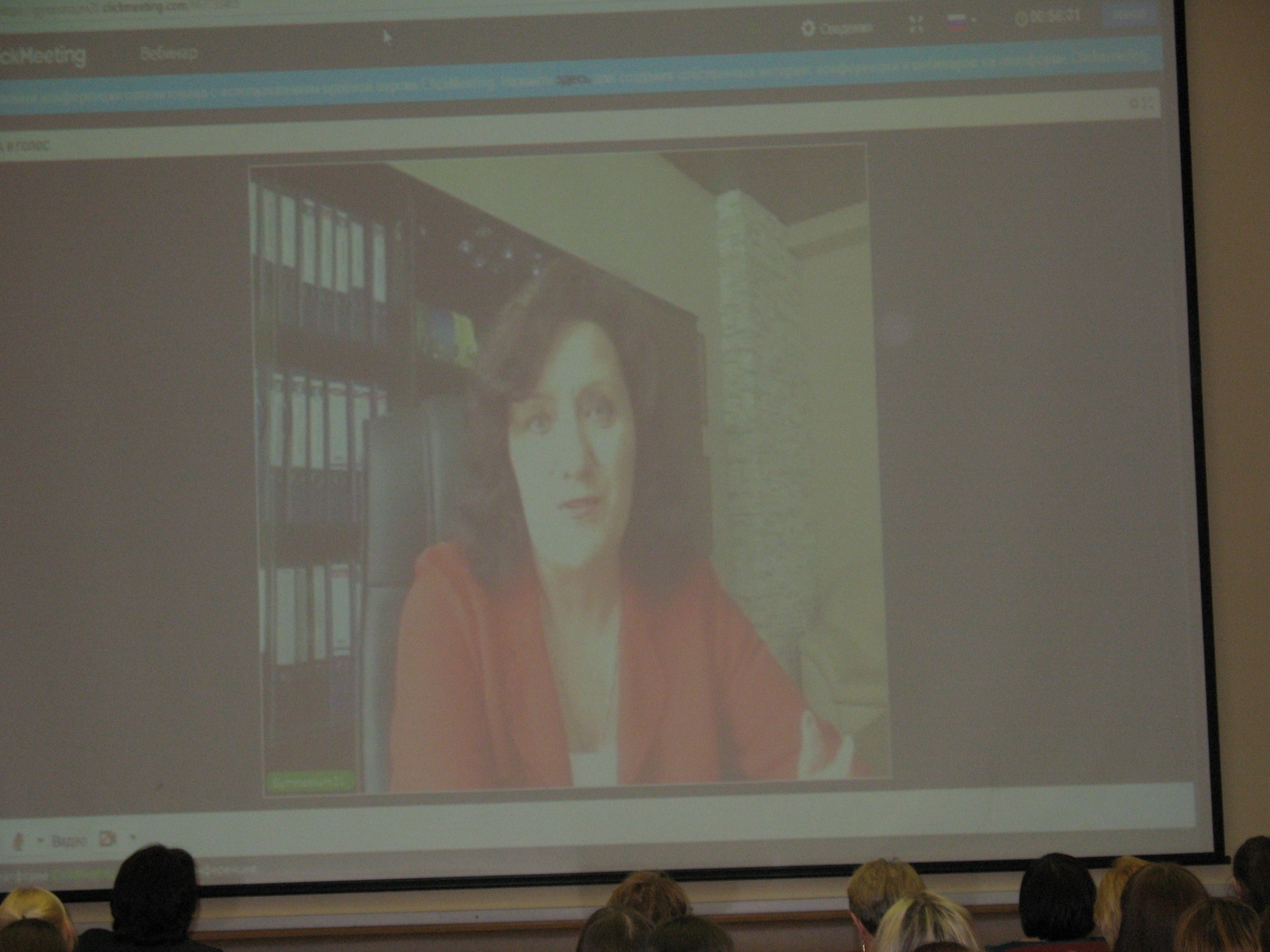 Содержание  гимназического образования на современном этапе
Серикова Людмила Владиславовна, директор МАОУ «Гимназия № 31» 
г. Перми, Почетный работник общего образования, лауреат Всероссийского конкурса «Директор года-2014»
Эксперты:
Аленевская Светлана Валерьевна, заместитель директора по УВР МАОУ «СОШ № 122 с углубленным изучением иностранных языков»

Тимофеева Галина Викторовна, заместитель директора по УВР  МАОУ «СОШ № 140» г. Перми, Почетный работник общего образования
География участников конференции: 
Березники, Пермь, Соликамск, Чердынь, Очер, Бардымский район,  Яйва, Соликамский район 
Количество участников – 197 человек

Количество выступающих – 63 человека

В сборник конференции вошли – 22 статьи
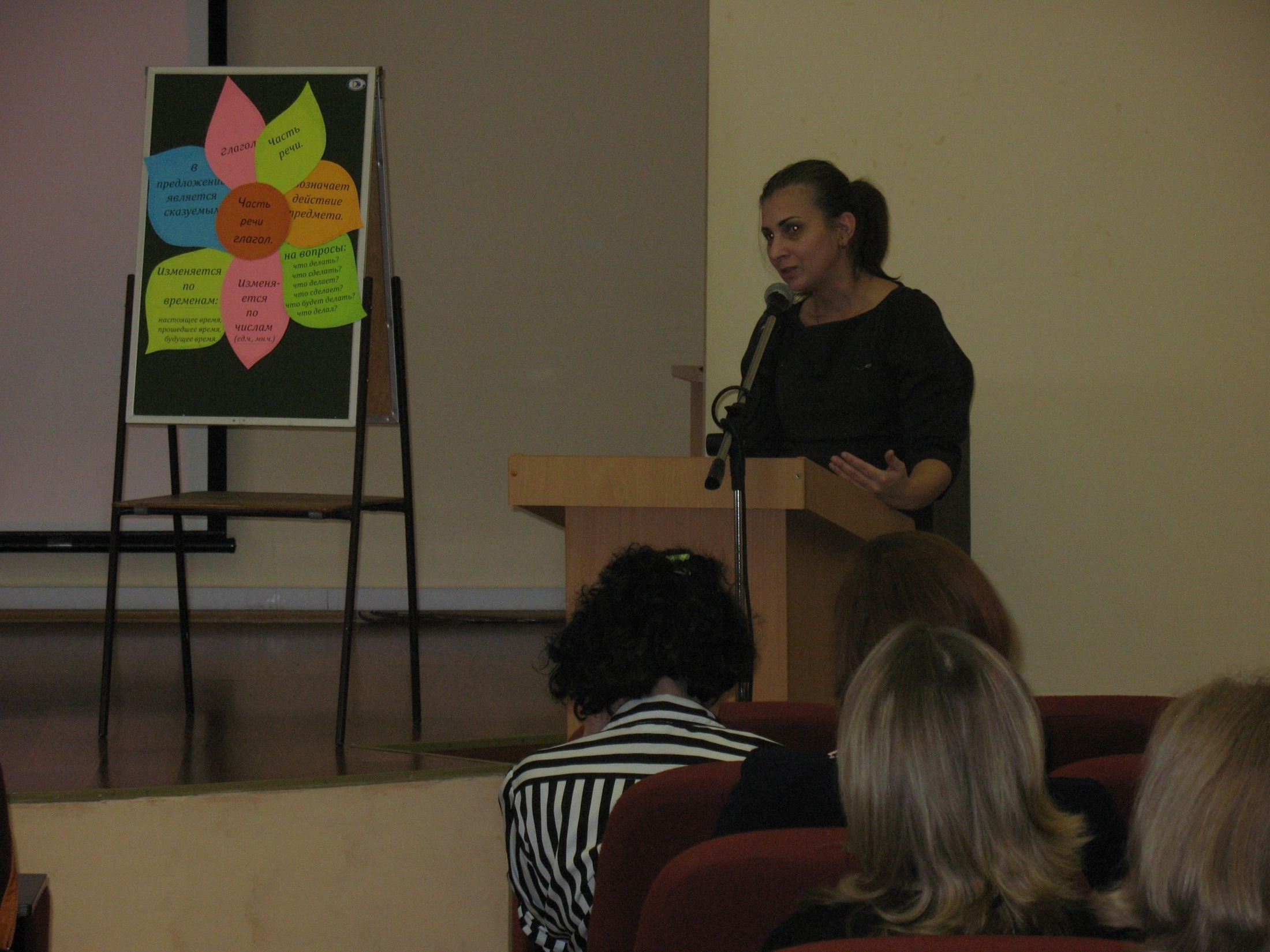 Секция № 1 «Обеспечение качества образования в начальной школе в контексте требований ФГОС. Урочная и внеурочная деятельность»
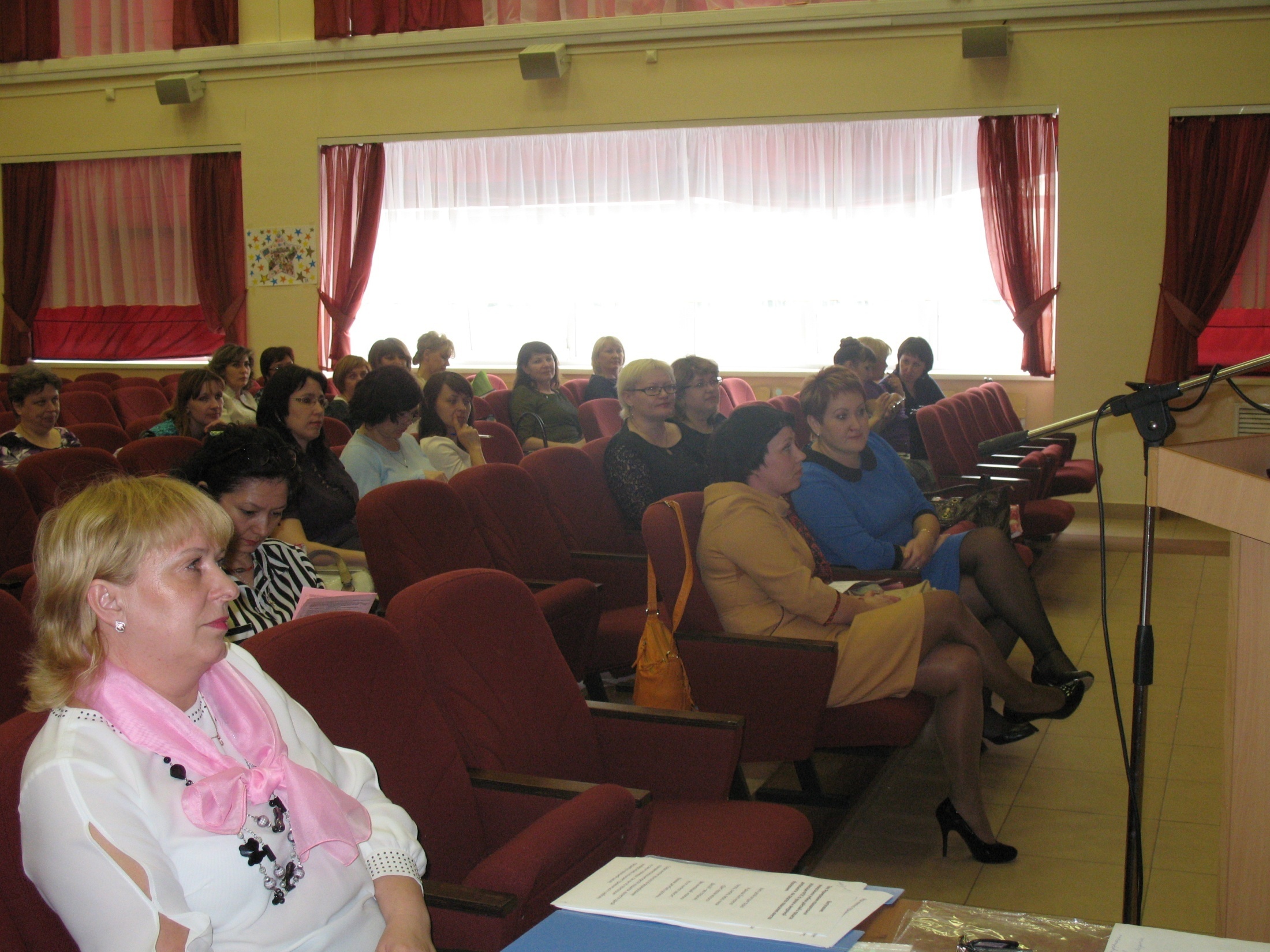 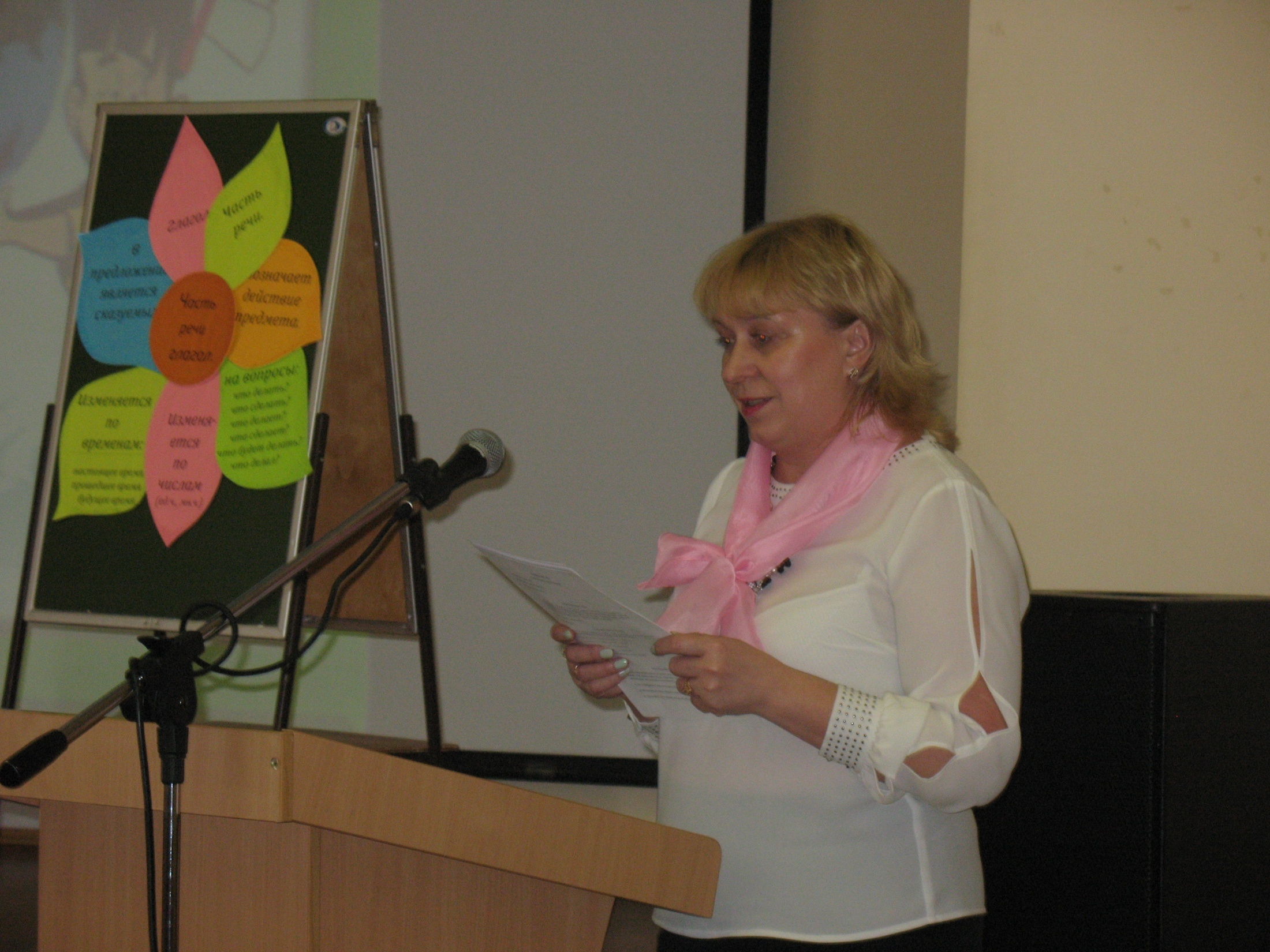 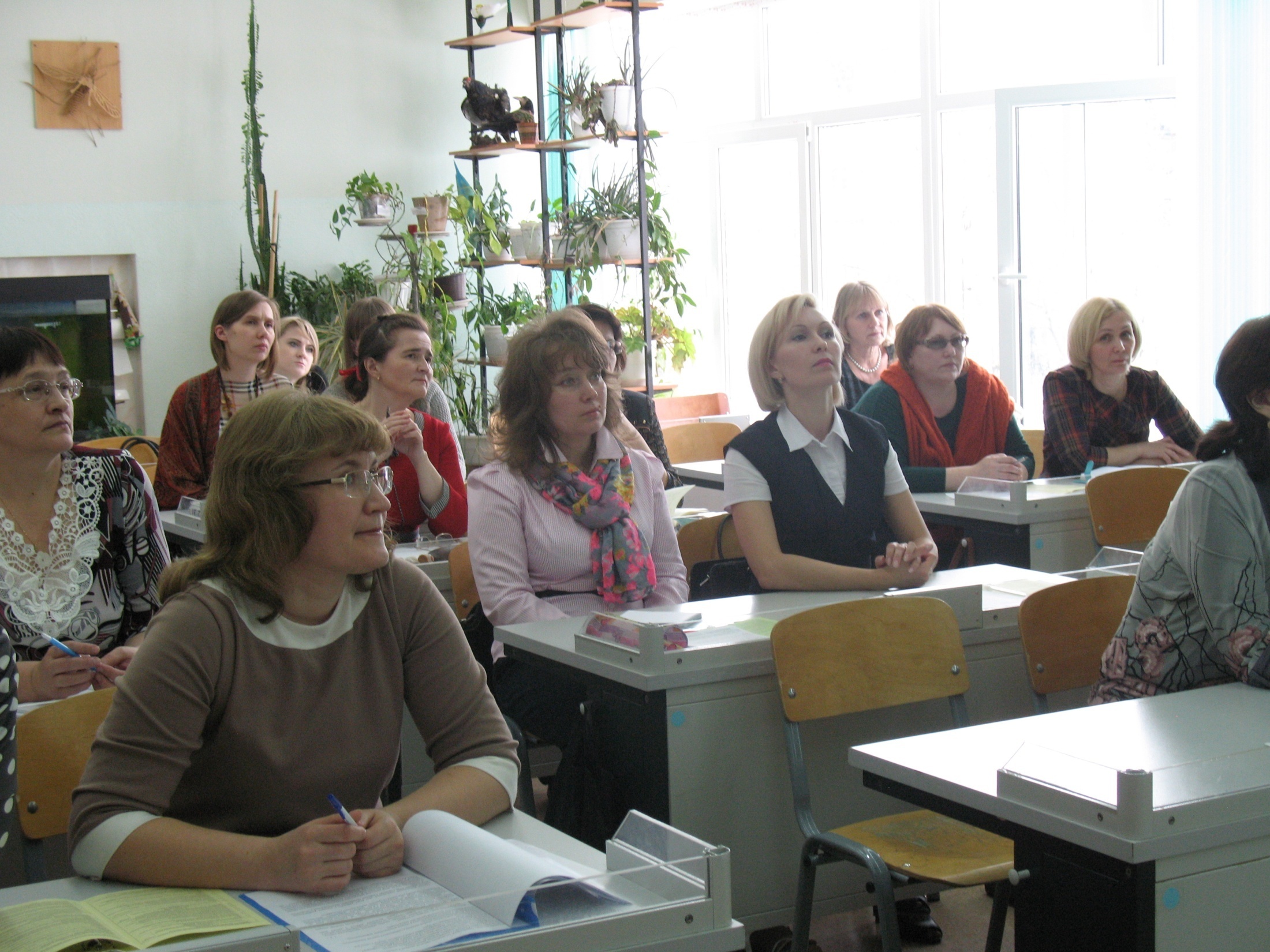 Секция № 2 «Достижение метапредметных результатов образовательной деятельности. Предметная область «Математика»
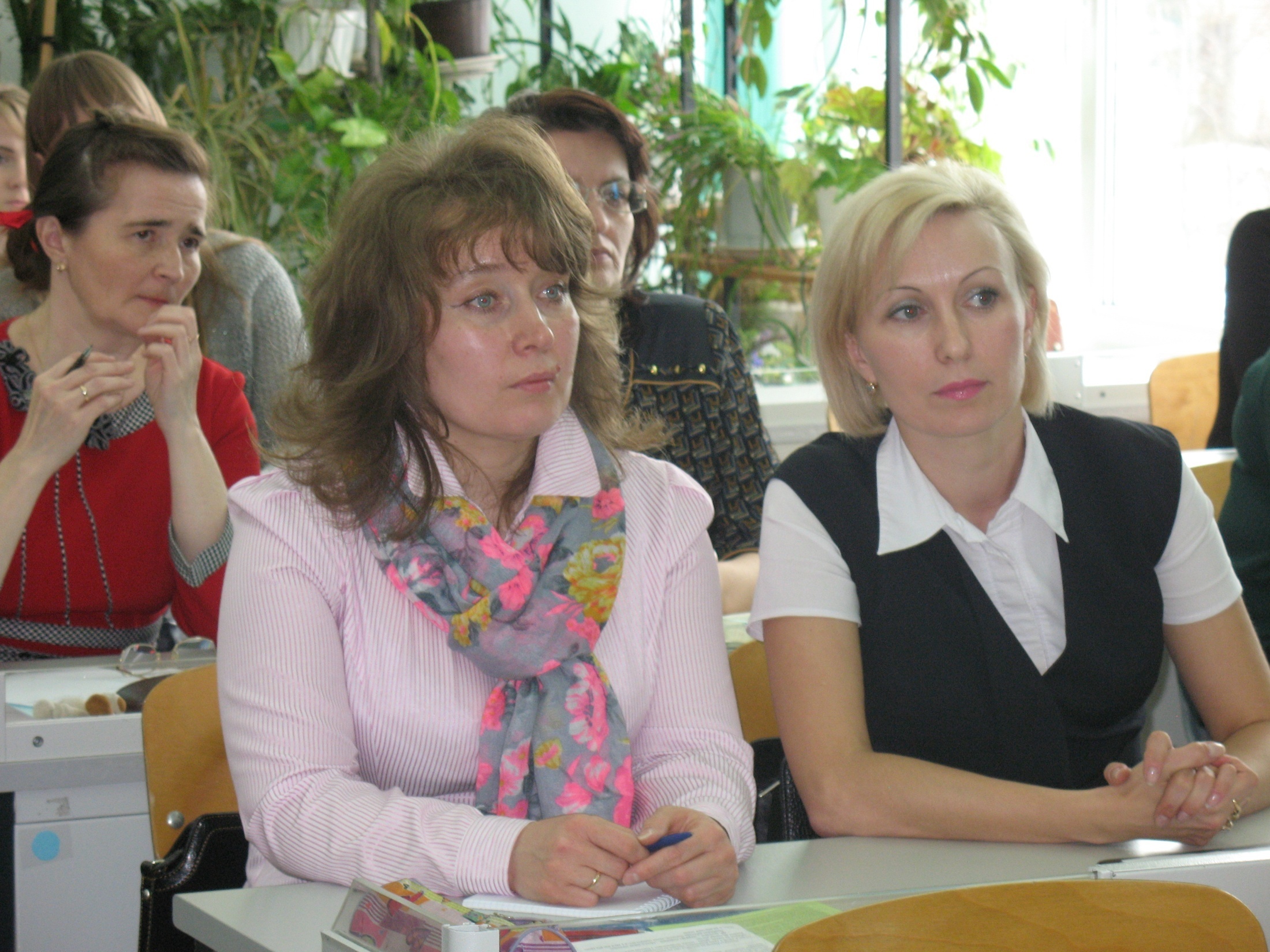 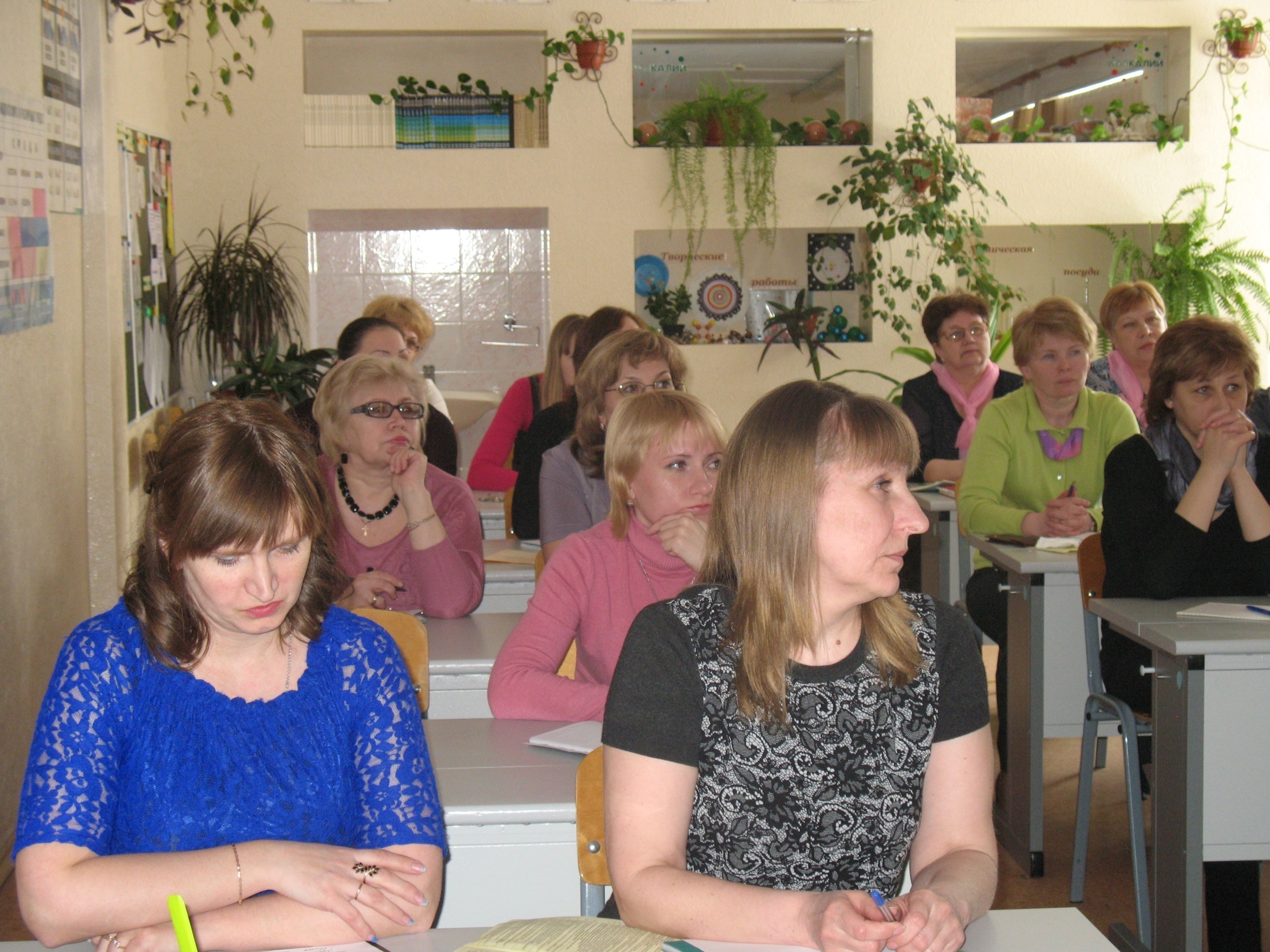 Секция № 3 «Современные образовательные технологии как инструмент обеспечения качества образования в контексте требований ФГОС»
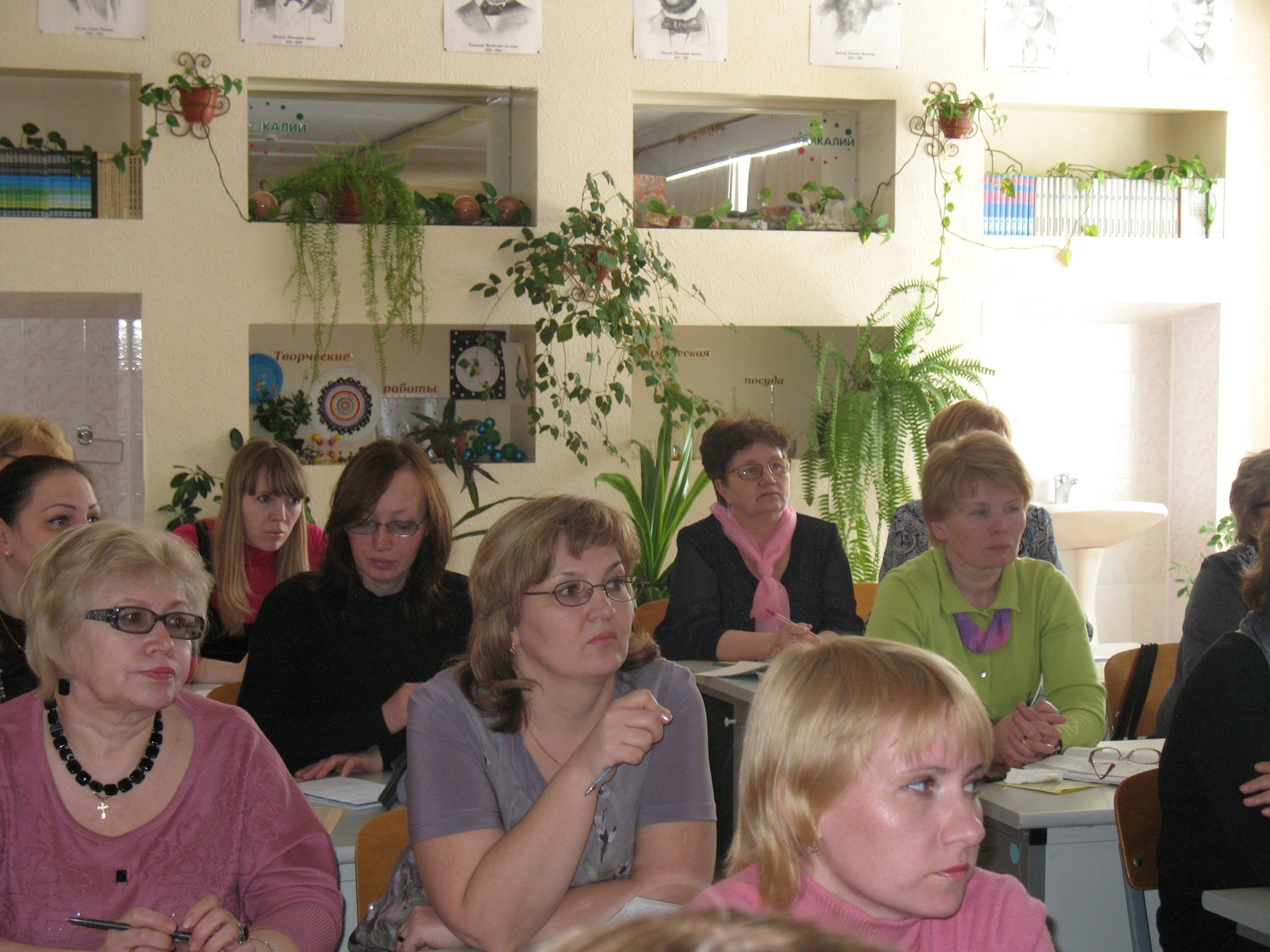 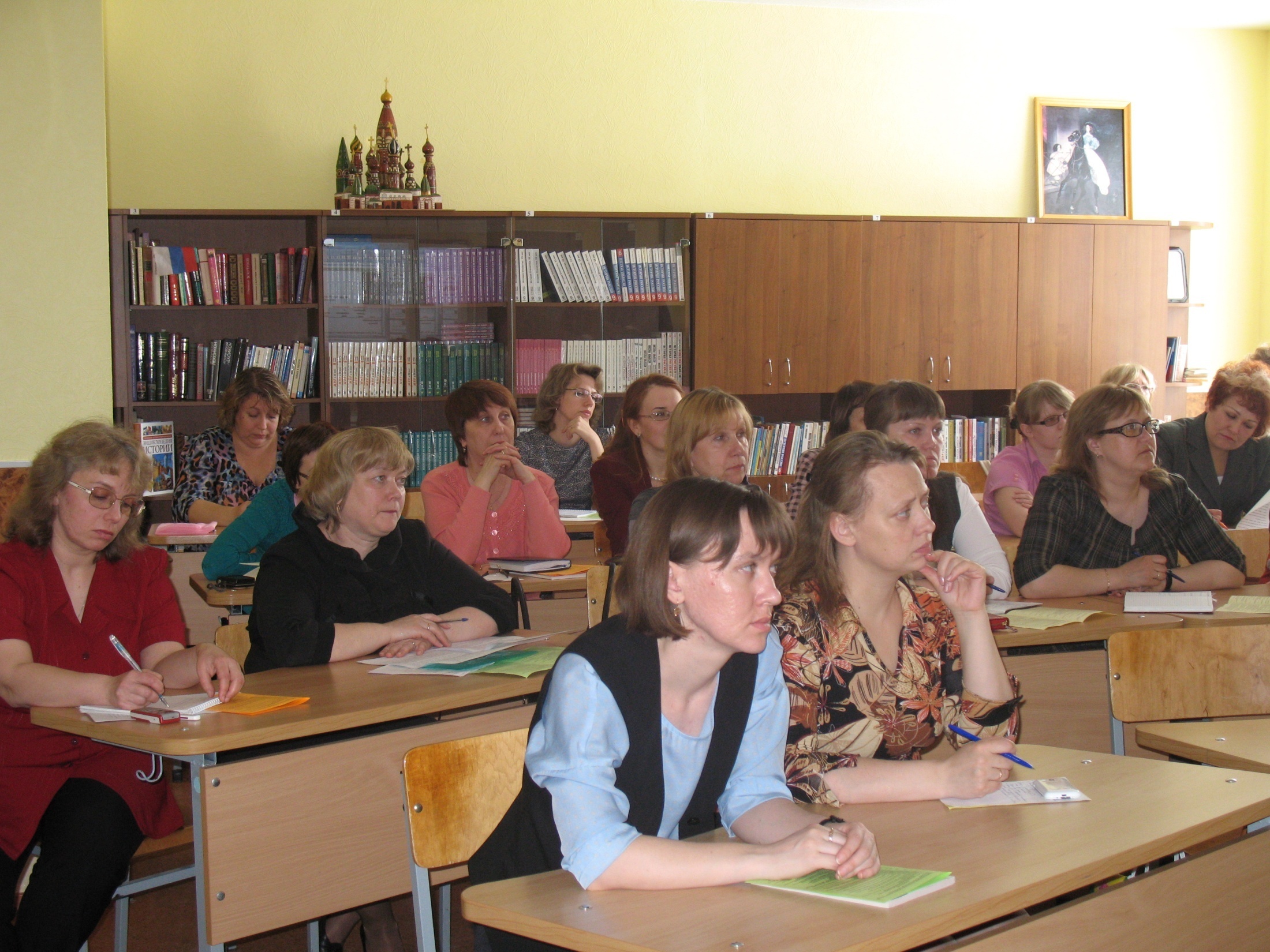 Секция № 4 «Инновационная деятельность учителя русского языка и литературы в контексте современной образовательной политики; требования времени и введение ФГОС»
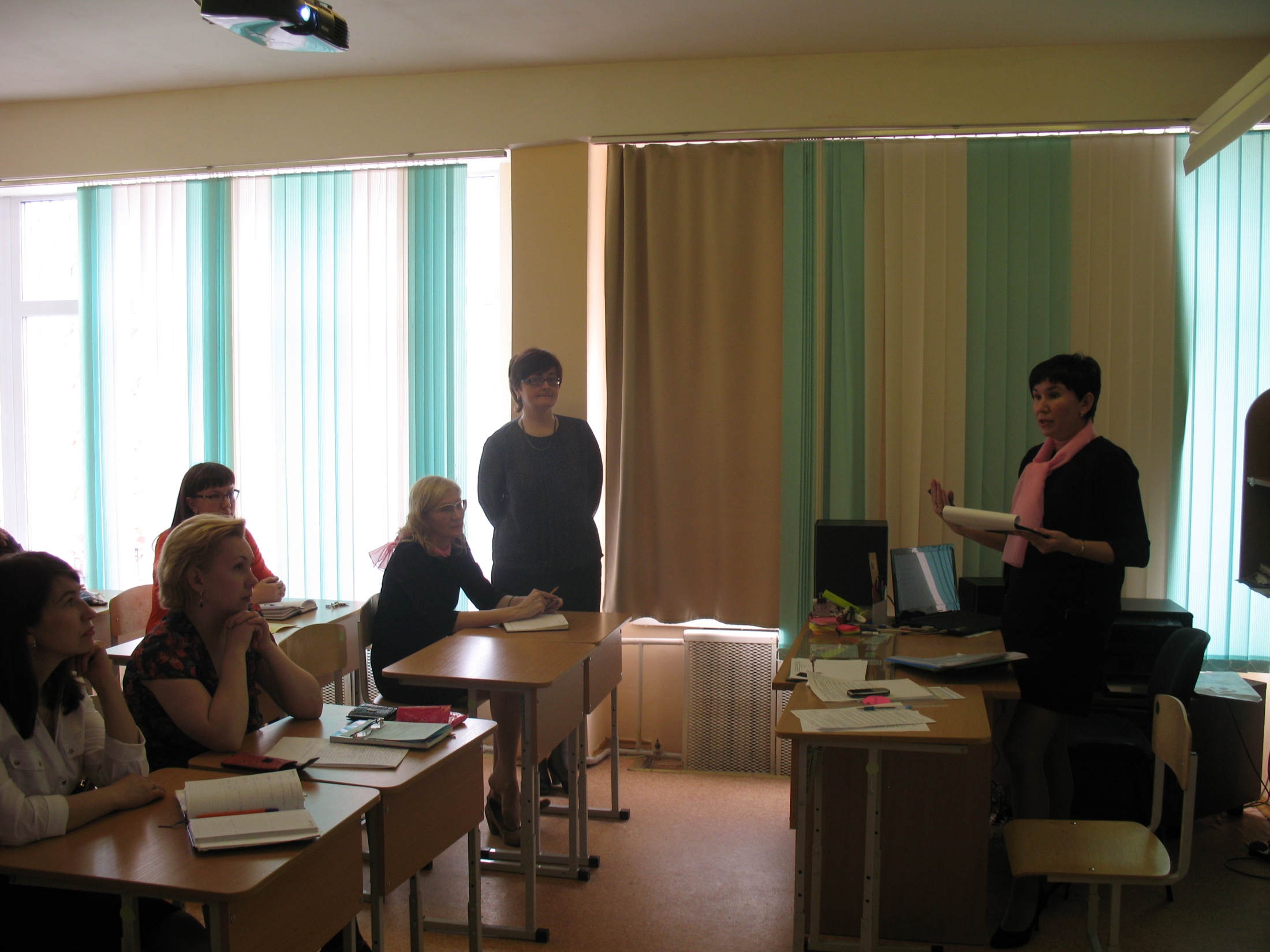 Секция № 5 «Достижение метапредметных результатов образовательной деятельности. Предметная область «Иностранный язык»
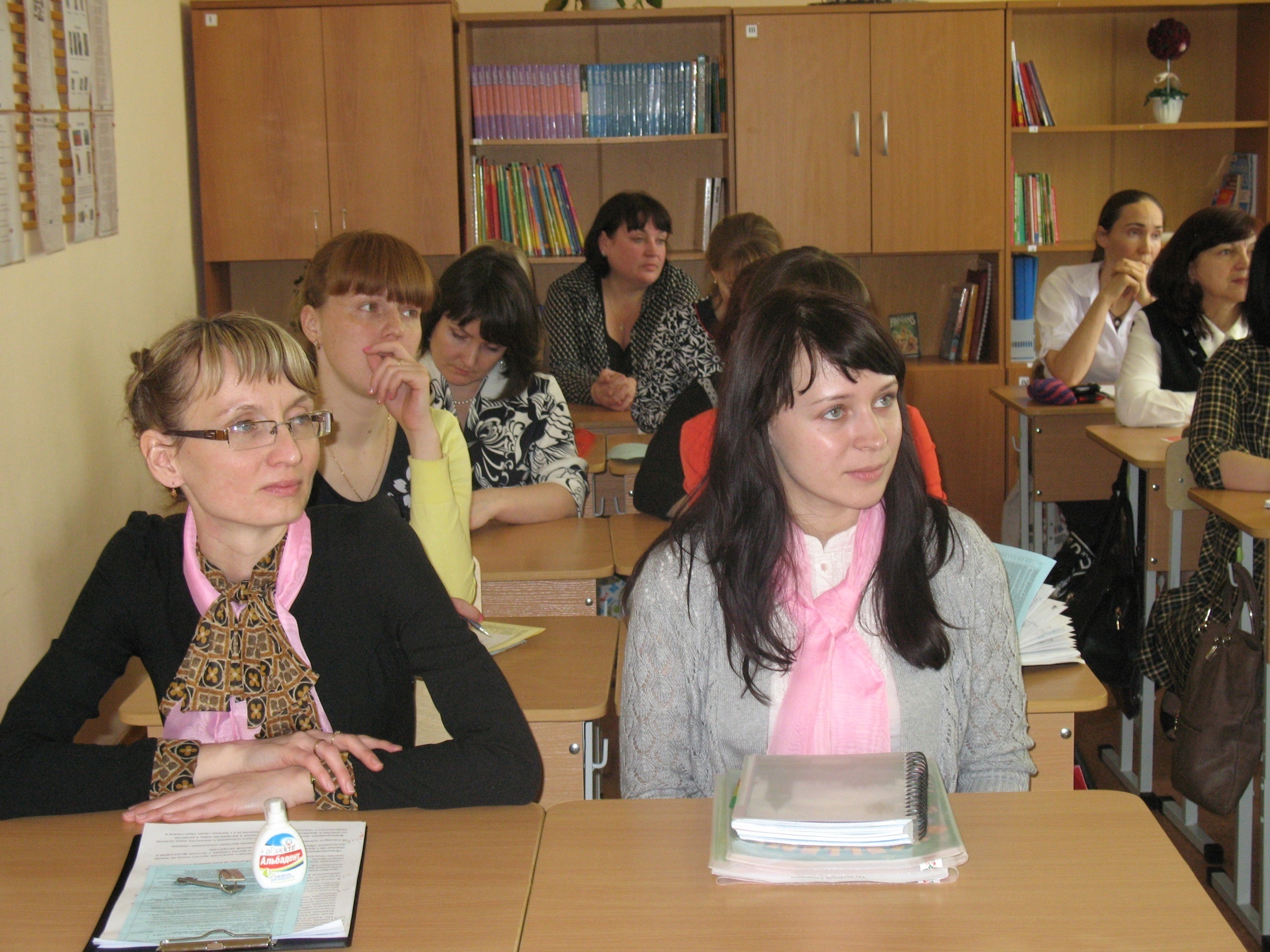 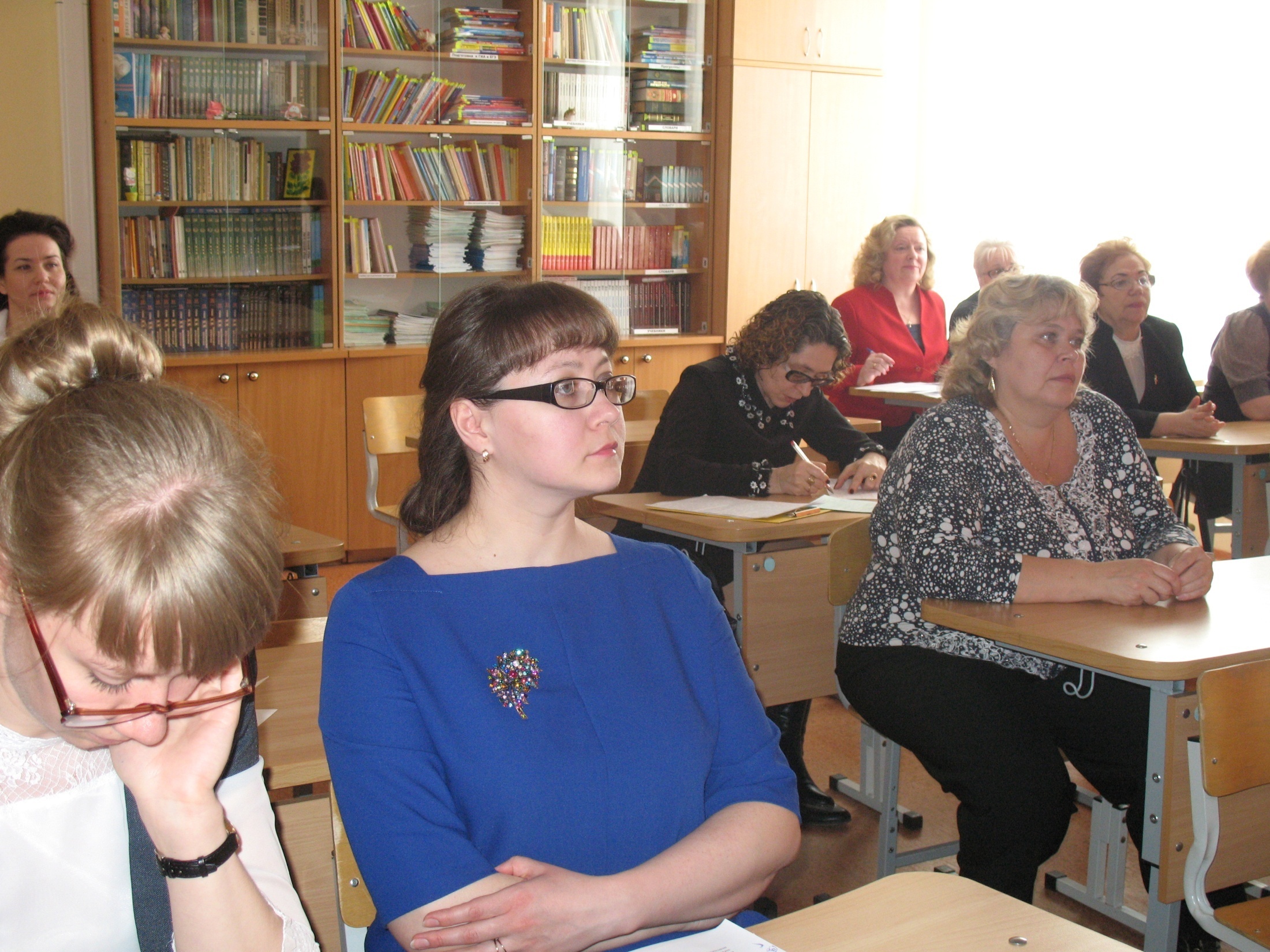 Секция № 6 «Воспитательная среда образовательной организации и современные формы работы с детским коллективом в контексте требований ФГОС»
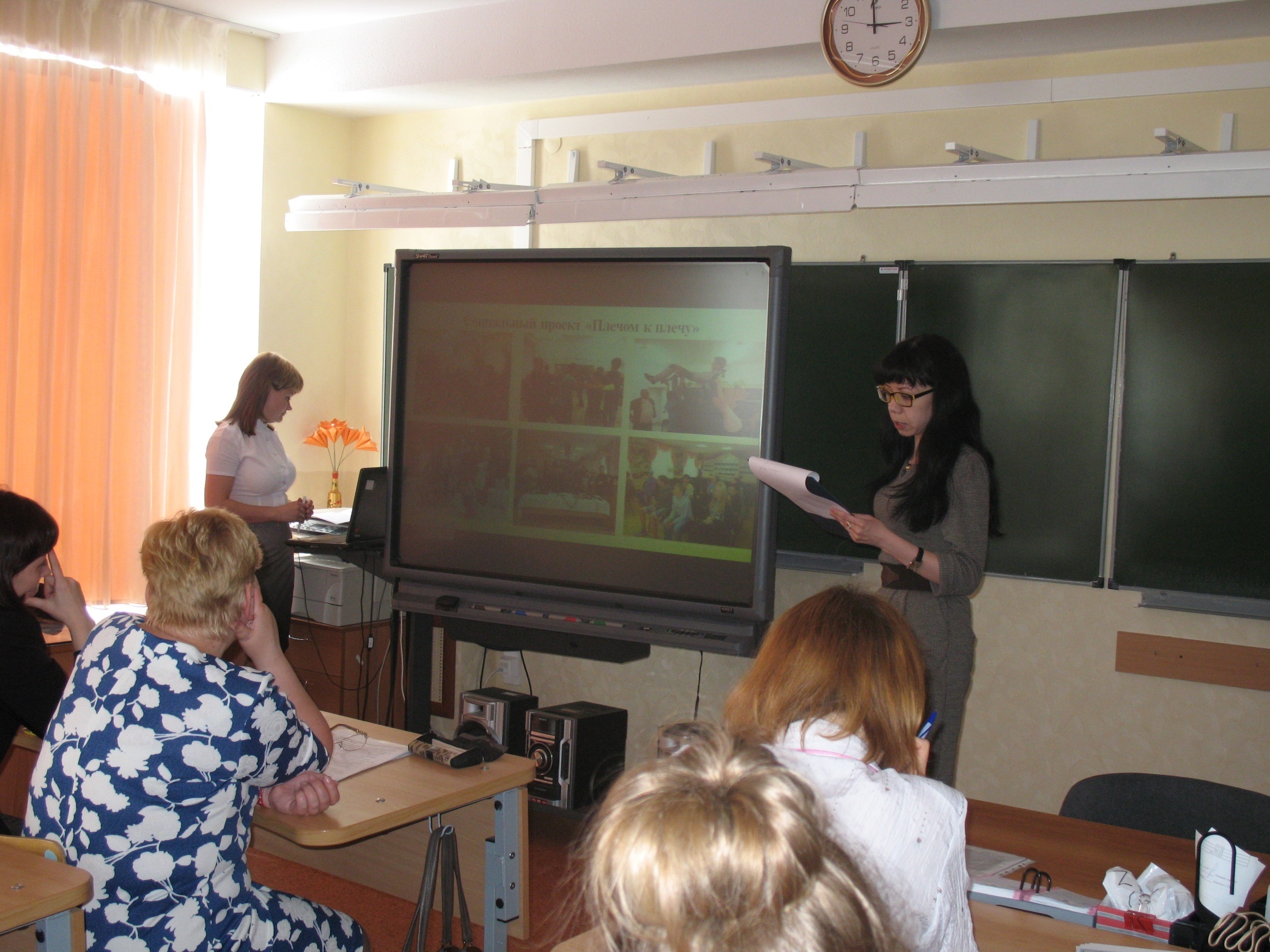 Секция № 1 «Обеспечение качества образования в начальной школе в контексте требований ФГОС. Урочная и внеурочная деятельность»
Секция № 2 «Достижение метапредметных результатов образовательной деятельности. Предметная область «Математика»
Секция № 3 «Современные образовательные технологии как инструмент обеспечения качества образования в контексте требований ФГОС»
Секция № 4 «Инновационная деятельность учителя русского языка и литературы в контексте современной образовательной политики; требования времени и введение ФГОС»
Секция № 5 «Достижение метапредметных результатов образовательной деятельности. Предметная область «Иностранный язык»
Секция № 6 «Воспитательная среда образовательной организации и современные формы работы с детским коллективом в контексте требований ФГОС»
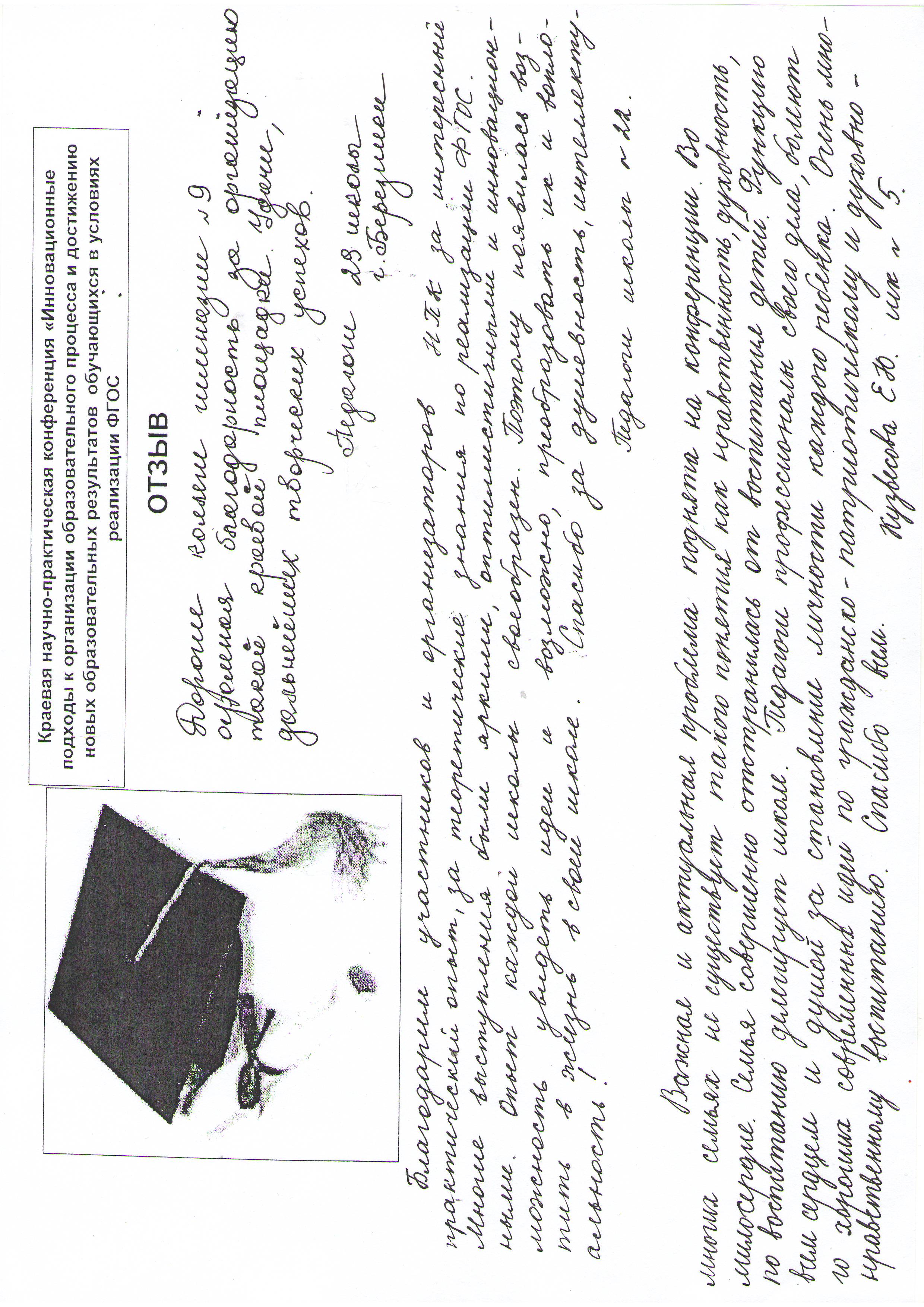 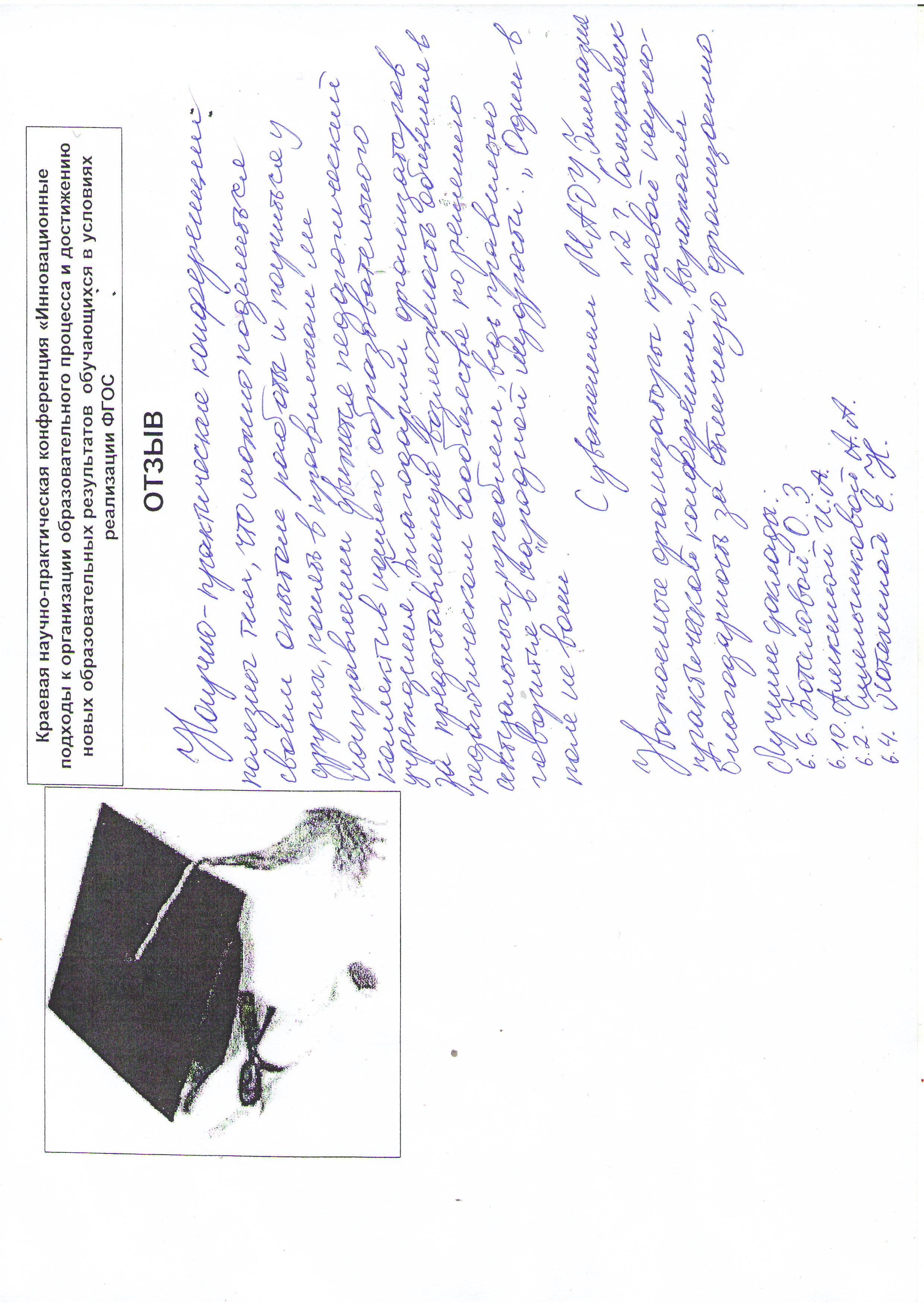 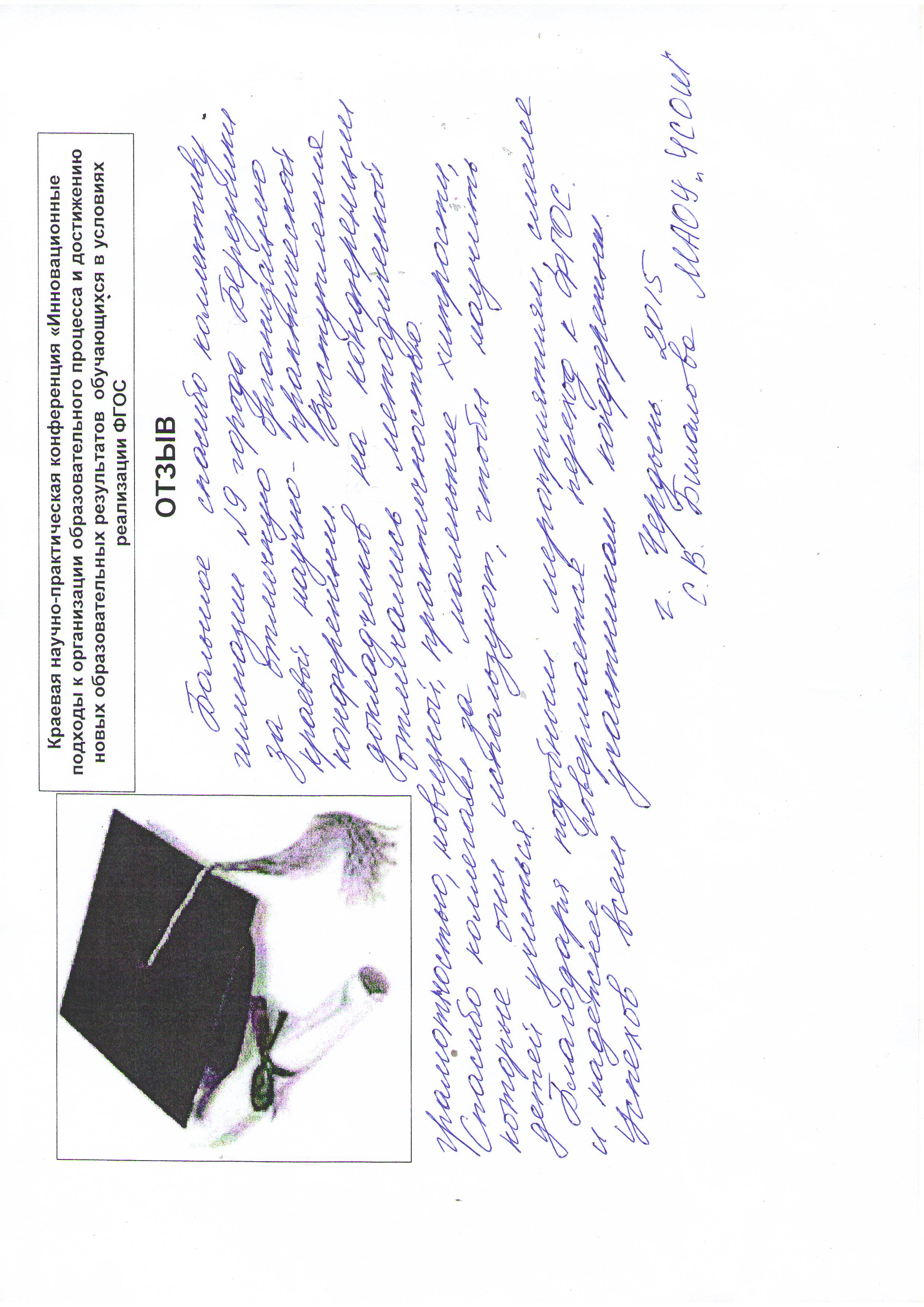 Сборник материалов краевой научно-практической конференции